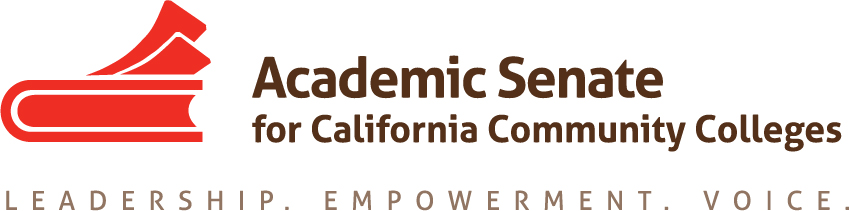 Developing Apprenticeship Programs2018 Curriculum Institute
John Stanskas, ASCCC President
Thais Winsome, ASCCC Curriculum Committee
Leandra Martin, CCCCC CIO Representative
Outline
The Apprenticeship Program Defined
Attributes of apprenticeship programs
Developing the Apprenticeship Program
Caveats and potential pitfalls
Resources
Apprenticeships – The Basics
Apprenticeship program standards governed by state and federal education and labor codes and regulations.

Must be run through Local Education Agencies (LEA) – K-12, community college, ROCP.

Curriculum includes paid work experience and Related and Supplemental Instruction (RSI) courses.

Apprenticeship completion results in journey-level status.

Instructor qualifications governed by state and federal regulations.
Apprenticeship is a partnership
PARTNERS:
PROVIDES:
EMPLOYER
PROGRAM
APPRENTICE
Job/training
Oversight
Time
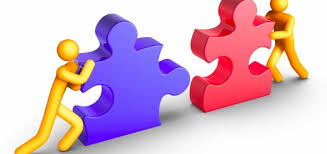 Commitment from Employer
Employer Commitment
Employer contributes
Employ apprentice
Train apprentice
Pay agreed rates
Agreed advancements
Support Program Sponsor
Hours
Skilled supervisor
$
$
$
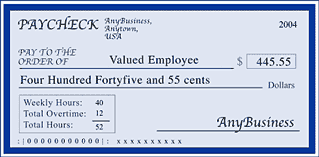 Commitment from Apprentice
Apprentice commitment
Apprentice earns
Works for reduced rate
Focus on learning
Attend Class
Meet learning criteria
$
On Job Training
RSI
MITC
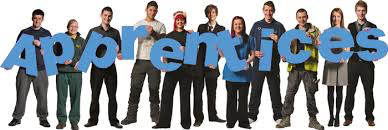 Program Commitment
No Cost to Apprentice
Equal Opportunity Application Process
Develop and Monitor MITC
Monitor OJT
Design & Monitor RSI Curriculum
Recruit & Monitor RSI Instructors
Financial Administration (Partner with LEA)
Government Compliance
Apprenticeships – Typical Practice
NOT funded through regular apportionment
Funded through RSI money and by labor trust funds – requires educational facility cooperative agreement with apprenticeship program sponsor, typically a Joint Apprenticeship Training Committee (JATC) for a given trade.
AB86 made the CCCCO the fiscal agent for apprenticeship
Usually a split of 85% to the trade union and 15% to the college
NOT usually a full-time faculty instructor but an employee of the trade union
NOT usually offered on a college campus
Section 2. Attributes of Apprenticeship Programs
How do apprenticeship programs differ from other programs?
Statutory Requirements and oversight
Admission
Length to completion
Funding and attendance accounting
Restriction on enrollment
Off-site instruction
Minimum qualifications of faculty
Curriculum development
Students
Attributes of Apprenticeships – Statutory requirements and oversight
All California Education Code & Title 5 statutes regarding programs and curriculum apply for apprenticeships just as they do for regular programs
This includes regulations regarding hiring and evaluation of faculty
 Apprenticeships must also meet additional statutes and regulations 
California Labor Code, sections 3070-3098
California Code of Regulations, Title 8, Division 1, Chapter 2, Subchapter 1
California Education Code, sections 76350, Section 79149 (new section as of July 2018)
Apprenticeships are under additional oversight of the Division of Apprenticeship Standards
Attributes of Apprenticeships – Admission & Matriculation
Students are already employed as apprentices in the field
Apply for admission through the sponsor
May not follow CCCApply or other college process
May require special processing on the part of Registrar’s Office
Should still be considered fully-matriculated students of the institution 
Apprentices do not pay fees or other charges for any course of activity or community college course related to their program
Includes GE or other courses associated with apprenticeship degree or certificate
Fees or other charges may be required for GE or other courses taken outside of the apprenticeship program but allow students to earn additional degrees or certificates
Attributes of Apprenticeships – Length to Completion
Completion of the program may take many years
1000s of hours of on-the-job training
Students are completing program course requirements off-site, odd hours
Competency and General education requirements have to fit in around the apprenticeship requirements
Completion of additional non apprenticeship courses may allow students to receive a degree or certificate in addition to their apprenticeship  certificate or degree.
Attributes of Apprenticeships – Funding and Attendance Accounting
Traditionally funded by local grants and/or federal/state agreements through Related & Supplemental Instruction (RSI) funds, aka Montoya funds
AB 1809, effective July 1, 2018, will significantly impact funding for RSI.
Attendance Accounting
Positive attendance for most core courses
For RSI funds accounting is done through the 321 (not 320) accounting process
Attributes of Apprenticeships – Restrictions on Enrollment
Students often complete program as a cohort
Apprenticeships courses may legally restrict enrollment only to students enrolled in the program
This does not apply to non-apprenticeship competency/general education courses or other courses that are used to fulfill requirements for a degree or certificate
Attributes of Apprenticeships – Off-site Instruction
Off-site Instruction may occur at odd times, odd places
This can create challenges for on-campus faculty who participate in the hiring, observation and evaluation of apprenticeship faculty.
May require MOU or other agreement with faculty union to allow instruction under conditions other than specified in regular contract
Attributes of Apprenticeships – Faculty Minimum Qualifications
Prior Minimum Qualification
Possession of an associate degree, plus four years of occupational experience in subject matter to be taught
Or
Six years of occupational experience, a journeyman’s certificate in subject matter and completion of 18 semester units of college level course work
Attributes of Apprenticeships – Faculty Minimum Qualifications
Minimum Qualifications effective May 14, 2018
Possession of an associate degree, plus four years of occupational experience in subject matter to be taught
Or
Six years of occupational experience in the subject matter to be taught, a journeyman’s certificate in subject matter and completion of 12 semester units of apprenticeship or college level course work. The 12 units may be satisfied concurrently during the first two years of employment as an apprenticeship instructor.
Additional new language on emergency hires for apprenticeship faculty.
Attributes of Apprenticeships – Curriculum Development
There is a strong probability that no current college faculty have expertise in the apprenticeship field, especially if it is a trade or a new apprenticeship program
The curriculum committee may be asked to work with a curriculum that has been previously developed for another college’s program or for a training program offered by the sponsor
The curriculum committee may need to work directly with apprenticeship content experts to translate courses and programs into PCAH compliant community college curriculum
Attributes of Apprenticeships – Student goals and engagement
Students are working full time in the field
Workload plus off-site instruction require that the college reach out to the students rather than the other way around
Strong recommendation: have a liaison person on college staff to coordinate student outreach and continued contact 
Keep students appraised of college milestones
Assist with any student-services related issues
Section 3 – Developing the Apprenticeship Program
Initial contact with Union/Industry Partner(s)
Shared governance process 
Program faculty & Academic Senate
Student services 
Establish MOU, Local Education Agency (LEA) and any ancillary contracts
Establish college infrastructure
advisory committee
local faculty representation
accounting infrastructure
Develop curriculum (credit or noncredit)
Follow approval process
Obtain DAS approval documentation
Obtain review by regional consortium, if needed
Submit program for approval by local board and CO
Developing the Apprenticeship Program – Initial contact with union/industry partner(s)
Local labor needs may prompt colleges to create a local apprenticeship programs based on programs established at community colleges in other geographical areas 
Established apprenticeship programs may choose to expand the scope of offerings based on local needs
Existing apprenticeship programs may choose to move from one college to a different college for a variety of reasons
New opportunities may arise in the community
Example: Transportation Apprenticeship Program
Developing the Apprenticeship Program -Shared Governance Process
Apprenticeships are programs, and programs require review and approval by the Academic Senate
College based faculty will need to  support new college apprenticeship programs
Curriculum must be approved by college Curriculum Review Committees
Apprenticeship faculty must be hired, observed and evaluated by faculty
SLOs will need to be assessed for all programs offered by the college including apprenticeship programs.
Counseling, Admissions and Records and other support services may need to be in place to support the students
GE and competency courses may be needed to support a degree available for students and may need to be offered in a manner that supports their unique needs of these students (e.g. distance education, classes offered off-site at non-traditional times)
Developing the Apprenticeship Program -Shared Governance with College Constituency Groups
Do College-based faculty, Student Services and other units have the capacity to handle unique needs of apprenticeship programs and students?
Faculty, Classified and Administrators that will be affected by increased workload should be consulted for buy-in and approval
Examples of issues that may arise
Manual coding of fee payment waivers
Processing of large numbers of positive-attendance rosters
Special scheduling processes to accommodate off-term or oddly-scheduled classes
Developing the Apprenticeship Program –Next steps
Develop DAS24 – State of California Department of Industrial Relations form establishing the partnership between Labor program and Local Education Agency (LEA)

Approve MOU between Labor program and LEA (COMMUNITY College)

Approve any ancillary contracts
Developing the Apprenticeship Program -Establish college infrastructure
Apprenticeship Programs are CTE programs and  require an advisory committee made up of representatives from the college, the sponsor, and employers
Advisory committee minutes are required for review by regional consortia and CO approval
Developing the Apprenticeship Program -Establish college infrastructure
College must decide whether to have a local faculty group, such as a department, take on primary oversight of the program or maintain oversight wholly within an administrative unit
Faculty must be in place for curricular oversight and faculty evaluations, per Ed Code
Bulk of faculty may be off-site practitioners but still part of college faculty for purposes of evaluation
The apprenticeship program will need clerical/administrative support at the college level similar to other department or programs
Developing the Apprenticeship Program -Develop Curriculum
Both credit and noncredit courses may be included in apprenticeship programs
Core apprenticeship courses will require a discipline-specific TOP Code (or as close as possible)
Some programs include Work Experience
CO requires that the Work Experience carry a discipline-specific TOP Code
Ensure that curriculum meets all statutory requirements and Chancellor’s Office guidelines
Units and hours
Prerequisites
Note that apprenticeship partners may not have prior experience with community college curriculum
Developing the Apprenticeship Program -The Approval Process
Obtain DAS approval documentation
Requires application and review
Obtain review by regional consortium, if required
Submit program for approval by local board and Chancellor’s Office
Program narrative specific to apprenticeships
labor-market analysis
Advisory committee meeting minutes
Consortium review
DAS approval letter
Section 4 – Best Practices, Caveats & Potential Pitfalls
Apprenticeship has a long history, and the construction crafts and trades are very proud of that history.
The “apprenticeship community” (i.e. the trades) are very proud of the quality of their programs.  However, apprenticeship is expanding beyond the traditional trades into areas that don’t necessarily have the same history with apprenticeships (and it’s important to be mindful of that).
The apprenticeship community have a very strong sense of ownership because they are training their future colleagues through their apprenticeship programs, and their best apprentices are typically future apprenticeship instructors.
Real or perceived lack of respect from college faculty can lead to friction and mistrust.
It is important for senate and curriculum leaders to build mutually respectful relationships with apprenticeship program sponsors and the apprenticeship community to foster understanding of each other’s processes and practices. Consider attending a California Apprenticeship Council meeting.
Questions and Discussion
Does your college have any apprenticeship programs? If so, what has your experience been with the development and approval process?
If your college is currently developing apprenticeship programs or plans to in the future, what benefits and challenges do you anticipate for your college?
Resources
PCAH (Program and Course Approval Handbook, 6th ed.)
http://extranet.cccco.edu/Portals/1/AA/Credit/2017/PCAH6thEditionJuly_FINAL.pdf
Division of Apprenticeship Standards
https://www.dir.ca.gov/das/das.html
California Apprenticeship Council
https://www.dir.ca.gov/cac/cac.html
Chancellor’s page on Apprenticeships
http://extranet.cccco.edu/Divisions/AcademicAffairs/CurriculumandInstructionUnit/Apprenticeship.aspx